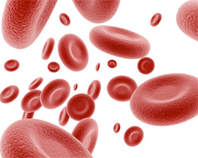 Anémie par carence en fer
Dr otsmane
plan
Généralités
 signes cliniques 
 signes biologiques
 traitement
I) Généralistes:
Anémie= ↓taux d’ hémoglobine (Hb) :
                 <  13g/dl  homme
                 <   12g/dl chez la femme
Microcytaire    =  VGM < 80 fl(80 – 100)= carence en fer   (anémie ferriprive) , beta thal …..
Macrocytaire   =  VGM > 100 fl carence en FAP , aplasie médullaire …..
Normocytaire =  VGM = (80 – 100) anémie mixte ; kc….
Hypochrome = anomalie de coloration =           CCMH<32 % (32 – 36)
Réticulocyte = origine 


   centrale                                périphérique 
    <120 000                                                    >120 000 

carenciel (fer , FAP)                                hémolytique (congénitale ou acquise) 
 infiltration médullaire                           sd hgq
Aplasie médullaire                                  SPM
Anemies carencielles
Définition : 
Anémies carentielles :
C’est la diminution du taux d’Hb en rapport avec une carence en facteurs de croissances extrinsèque =
-en  fer qui est indispensables a la synthèse d’Hb
-en facteurs antipernicieux (VitaB12 et VitaB9) indispensable a la synthèse de l’ ADN
Anémie ferriprive
Définition 
C’est une anémie par carence en fer 
En rapport avec la    du fer disponible a l’ hémoglobino-synthese 
Due a l’ épuisement des réserves en fer 
C’est une anémie microcytaire hypochrome arégénérative 

Epidémiologie :
Très répondue dans le monde 

La première cause d’ anémie  

Plus fréquente chez la femme en activité génitale et les organisme en expansion
Rappel physiologie sur le métabolisme de fer:
 le fer est le mentale le plus répondu dans               l’ organisme   
Rôle: transport de l’O2
L’ organisme contient 3 – 5 g de fer reparti en 3 compartiments
C fonctionnel 70 %.......Hb
C de transport 0,1%.....transferrine 
C de réserve 25 – 30 % ferritine (MO , foie ; rate  macrophage)
Les apports :
Aliments riche en fer 
Les abats
Les  viandes rouge
Poissons 
Lentilles
Les épinards 
Les besoin :
H et F ménopausées ……….1mg/j
F en activité génitale …….2 – 4 mg/j
F enceinte ………………………..6mg/j
Pertes: faibles 1mg/j (desquamation sueurs 
Absorption : Duodénum 
Physiopathologie:
Les différents étapes de la carence en fer :
Déficit prélatent :        des réserves 
Déficit latent:     fer sérique     TIBC;     CS
Déficit patent : installation de l’ anémie microcytaire hypochrome
Etude clinique 
Début: installation progressive (la tolérance de l’ anémie)
un syndrome anémique :
 signes fonctionnel : asthénie , céphalées ,vertiges ,dyspnée ,palpitation 
Signes physiques: pâleur cutané-muqueuse 
Signes de sideropenies : 
troubles digestifs= glossite : langue lisse luisante ulcérée 
                                perlèche (fissures des commissures labiale)
                                 dysphagie  
Trouble des phanères : ongle stries fragiles 
                                               cheveux sec chute facilement 

Trouble de comportement alimentaire = la perversion de gout : géophagie
Examens complémentaires :
FNS= anémie microcytaire hypochrome arégénérative  
          ptt: nl ou  
Frottis sanguin : anisocytose= microcytose
                               hypochromie = cellule cibles , annulocytes …..   
Bilan martial:
Ferritinemie   =       ,   fer sérique  =       , TIBC =    ,  CS =
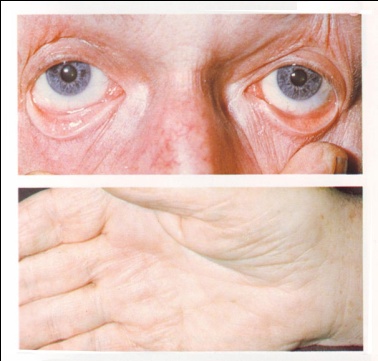 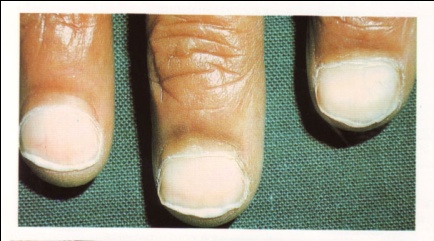 Diagnostic étiologie : 

 Carence d’apport: anorexie , mal nutrition 
 Augmentation des besoins: organismes en expansions 
Pertes excessives :hgie génitale chez la femme et digestive chez l’homme 
Mal absorption : atteinte de grêle proximal = maladie cœliaque …….diarrhée
Traitement
But : - corriger l’ anémie 
             - restaurer les réserves 
             - traiter l’ étiologie 
Armes et méthodes : 
   transfusion sanguine : n’a pas de place 
   trt martial     2 – 3 mg/kg /j pd 6 mois
    traitement étiologique
Cas clinique 
Une patiente âgée de 25 ans , mariée , mère de 2 enfants ( 8 mois et 3 ans ) consulte pour une asthénie avec une pâleur cutaneo-muqueuse 
Antécédents: 
 physiologique :-correctement vaccinée
                              - ménarche à l’ âge de 13 ans
                              - cycles irréguliers avec des hyperménorrhées
Pathologiques : sans ATCD médico-chirurgicaux. 
Conditions socio-économiques  : alimentation moyennement riche en protéines végétales et animales 
Habitudes toxiques: absence de notion de prise médicamenteuses ou d’exposition aux produits toxiques 
Histoire de la maladies :
Le début des troubles semble remonter à 6 mois marquer par l’installation d’une asthénie progressivement croissante  , d’ abord  aux activités inhabituelles puis au repos , elle a consulter un médecin généraliste  , ou un bilan biologique a été demandé  , dont l’ hémogramme retrouve une anémie sévère d’où son orientation en hématologie pour prise en charge.
L’ examen clinique: 
patiente consciente coopérant  ; EG moyen 
Absence des signes généraux
céphalées , vertige , bourdonnement d’oreille 
Une asthénie profonde 
Une dyspnée type III    
TA 10/5 cm H2o ; FC : 110b/min un souffle systolique au foyer mitral
Les cheveux sont fins sec chute facilement ; ongles striés longitudinalement 
Une langue dépapillée lisse et luisante 
Une pâleur cutaneo-muquese intense sans SIC
Absence d’une SPM ni d’HPM
Absence d’un syndrome hémorragique CM 
Les aires ganglionnaire sont libres .
Absence d’un foyer infectieux cliniquement décelable .
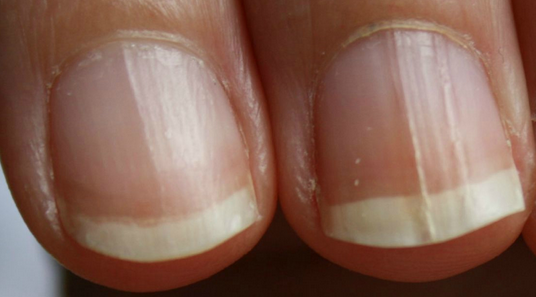 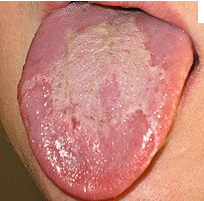 Discussion
Synthèse 
Discussion clinique:
Examens à demander  
Traitement
Synthèse
Je suis devant une patiente âgée de 25 ans, mère de 2 enfant      sans ANTCD pathologiques particuliers adresser en hématologie pour prise en charge DC et thérapeutique d’ un syndrome anémique chronique .
Dont l’examen clinique retrouve :
EG moyen  
Un syndrome anémique mal toléré fait :
          SF : asthénie profonde  , céphalées ,vertige , bourdonnement d’ oreille,  une dyspnée  
          SP: pâleur CM intense sans SIC , un souffle systolique 
          Des signe de sidéropenies : des cheveux fins sec chute facilement , ongle striés 
        La langue lisse dépapillée .
Discussion clinique
Devant le syndrome anémique chronique isolée je discute les causes de l’ anémie chronique :
Les causes extra hématologiques

Les causes hématologiques
Cause extra hématologiques
IRC:
Hepatopathies :
Hypothyroïdie :
Inflammatoire :
Causes hématologiques
D’origine périphérique :
         hypersplénisme : SPM (-)
         hémolytique : acquise ; éliminer devant    l’absence de la triade  d’ hémolyse 
         hémorragique : pas d’un syndrome hémorragique
D’ origine centrale: 

  A moelle riche                         A moelle pauvre       
-Infiltration par des cell extra hématologique           -  L’aplasie médullaire : éliminer 
( absence des signes d’appel d’un Kc)                            évolution chronique, absence des
- infiltration par des cell hématologique:                        d’insuffisance sanguine , signes 
  LA                                                                                           de siderropenie 
  Lymphomes 
-Carentielles :
Carence en FAP : peu probable devant l’absence des trouble neurologique ni des trouble digestifs et la présence des signes de sidéropénie
Carence en fer : le DC le plus probable devant l’ évolution chronique la notion des hyperménorrhées la pâleur CM + les signes de sidéropénie
Examens a demander pour étayer le diagnostic ??
Un hémogramme 
Le taux de réticulocyte 
Un frottis sanguin
 la ferritinemie et ou un test thérapeutique
FNS :    GB= 5000elt/mm3
                 Hb= 6,5g/dl VGM= 65%, CCMH=29%
                 Ptt= 480 000elt/mm3
Taux de retic = 35000elt /mm3
Anémie sévère microcytaire hypochrome 
Thrombocytose modérée
Gb = nl
Pour confirmer mes donnés hematimetrique je fait un ………. Coloré  au MGG
GR= anisocytose +++ :une microcytose 
       une hypochromie: annulocytes
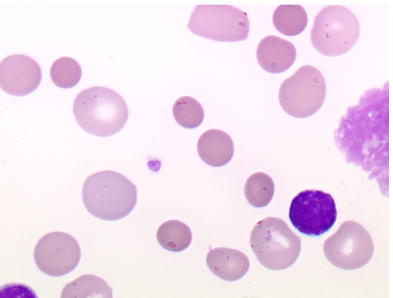 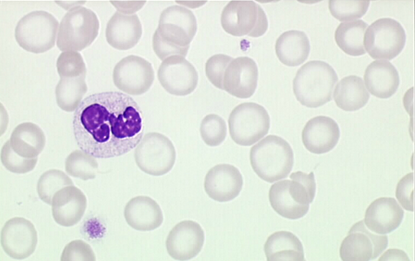 Le DC le plus probable est la carence en fer
Pour confirmer le dc je demande un bilan martiel , par défaut je fait un test thérapeutique 
Et on guète la crise reticulocytaire entre le 7iem et la 14iem jour
À J 8 la patiente a fait ca crise reticulocytaire 
Donc je suis devant une femme de 25 ans qui présente une anémie ferriprive
Le bilan étiologique : 
Carence d’apport: -
Besoins accrus : -
La mal absorption : -
Pert excessive: ++++
Traitement 
But : 
corriger l’ anémie 
 restaurer les réserves 
 traiter l’ étiologie
Armes et méthodes:
Transfusion sanguine : CG phénotype et filtrés
A éviter : ne corrige pas les réserves 
Traitement martial: 
Formes orales: fumafer , tardyferon , ferrosanol duodénal
posologie 2 – 3 mg/kg de fer métal
Durée de trt : 6 mois
Surveillance et résultats: 
 la moitie de l’ Hb est récupérer en 3 semaines 
Le taux d’ Hb se corrige en 2 mois 
Les réserves seront restaurer en 6 mois 
Traitement étiologique :
Envoyer la patiente en gynécologie pour le traiter l’ hyperménorrhée
Merci de votre attention